ЛЕКЦІЯ 1. УПРАВЛІНСЬКІ РІШЕННЯ: СУТНІСТЬ, РОЛЬ ТА ЗНАЧЕННЯ
План
1. Суть управлінських рішень та їх види
2. Класифікація управлінських рішень
3. Школи прийняття управлінських рішень
4. Роль управлінця в системі обґрунтування та  прийняття рішень
1. Суть управлінських рішень та їх види
Управлінське рішення – результат вибору суб’єктом (органом) управління способу дій, спрямованих на розв’язання певної проблеми управління. Головною метою управлінського рішення є забезпечення координуючого впливу на об’єкт (систему) управління для досягнення цілей організації.
Управлінські рішення завжди є результатом будь-якої управлінської діяльності і займають провідне місце в менеджменті
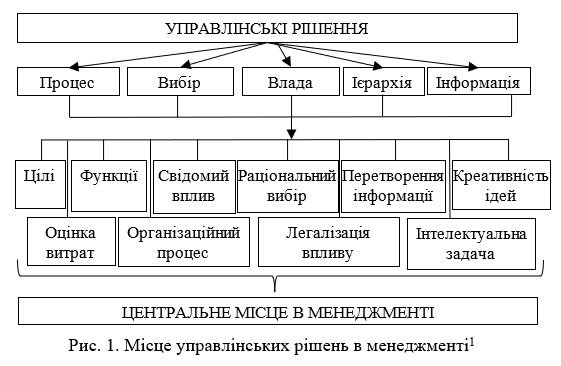 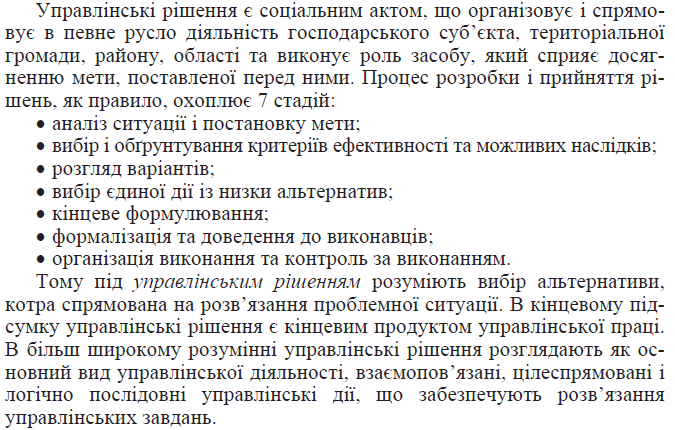 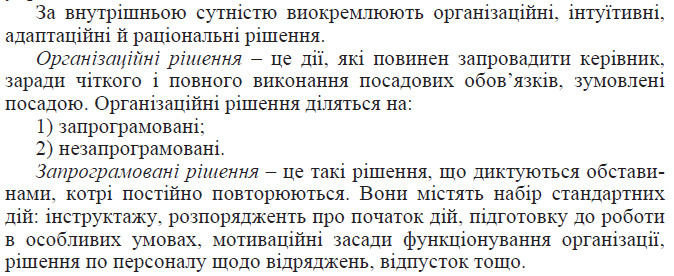 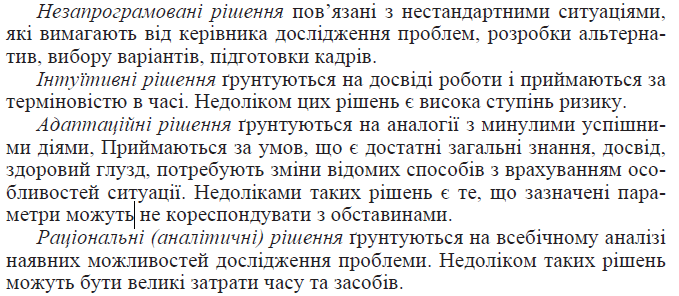 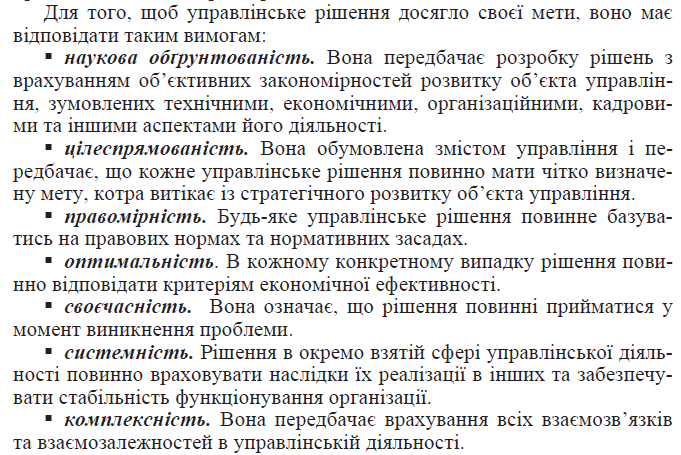 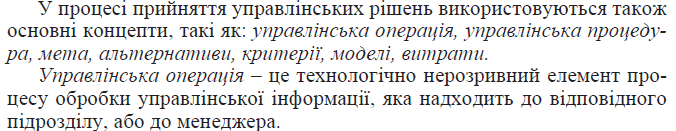 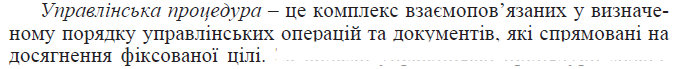 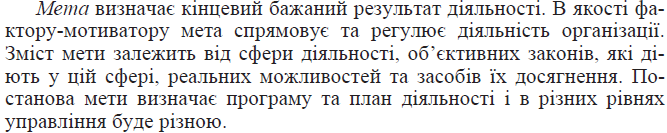 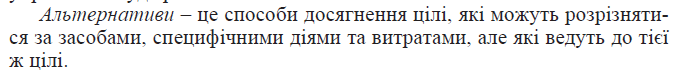 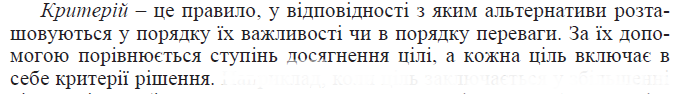 2. Класифікація управлінських рішень
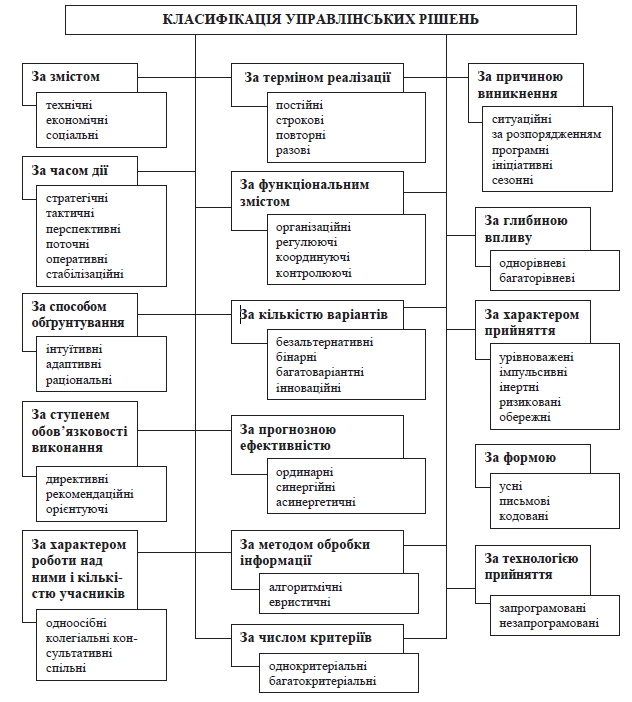 3. Школи прийняття управлінських рішень
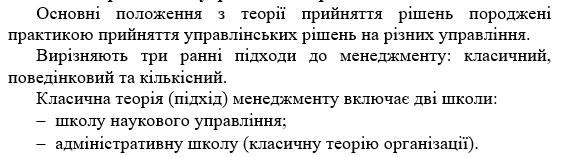 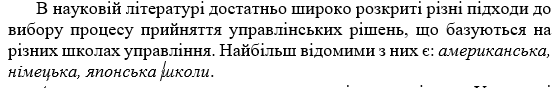 4. Роль управлінця в системі обґрунтування та  прийняття рішень
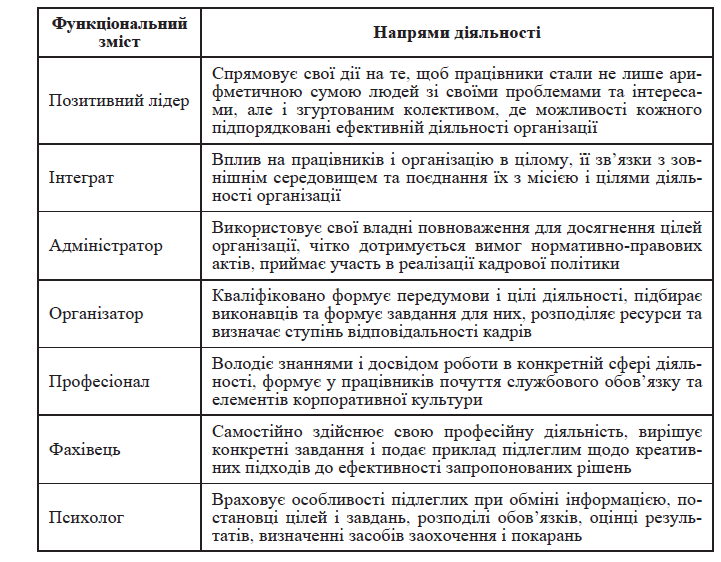